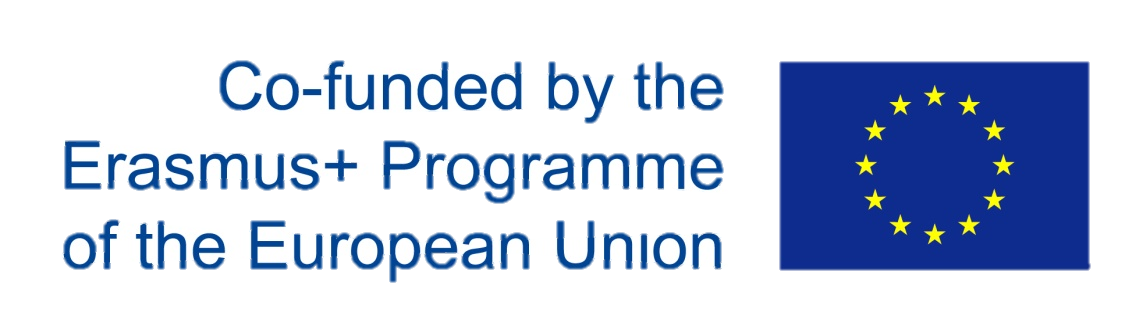 ERASMUS + 2015-2018 KA2

MATH AROUND US
2015-1-RO01-KA219-015030_7

Utena Dauniškis gymnasium


Utena,
2015
By Marijus Jacevicius
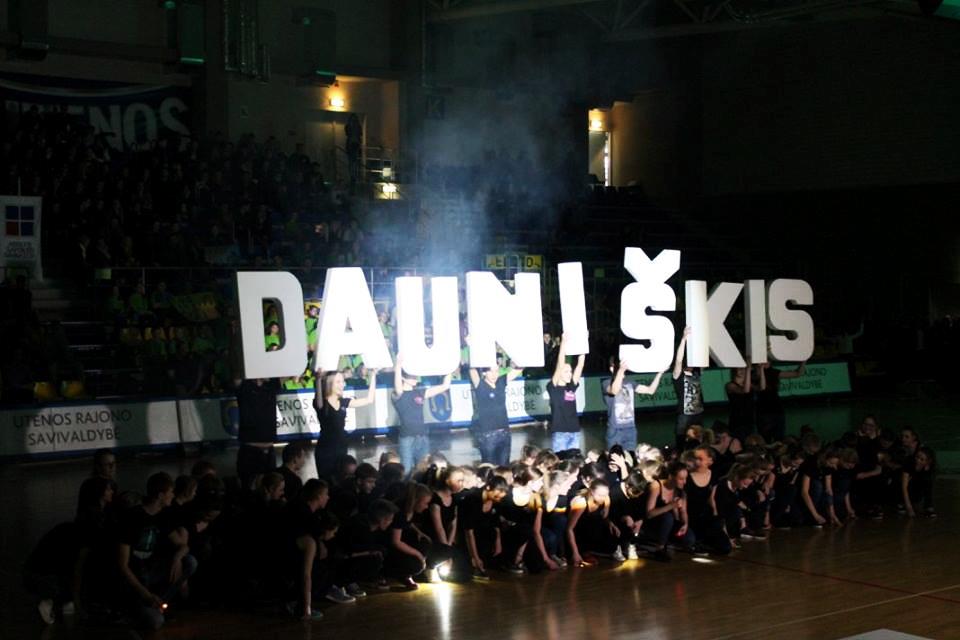 UTENA  DAUNIŠKIS  GYMNASIUM
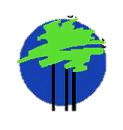 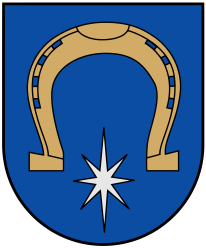 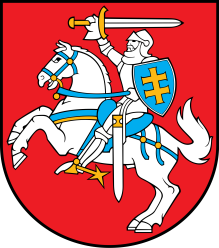 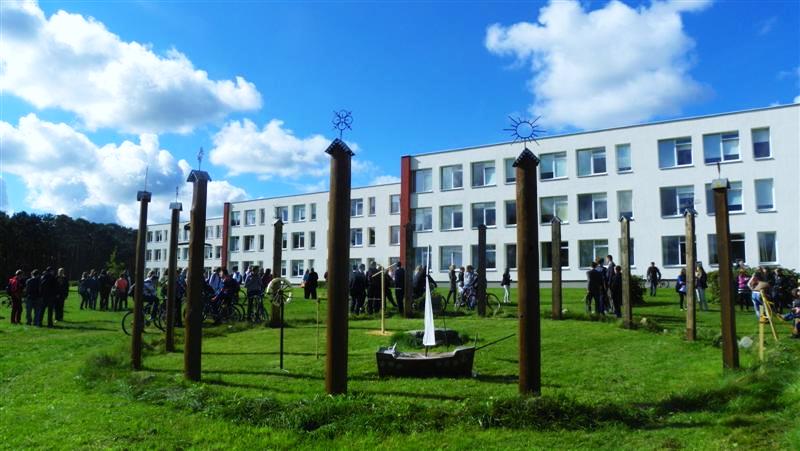 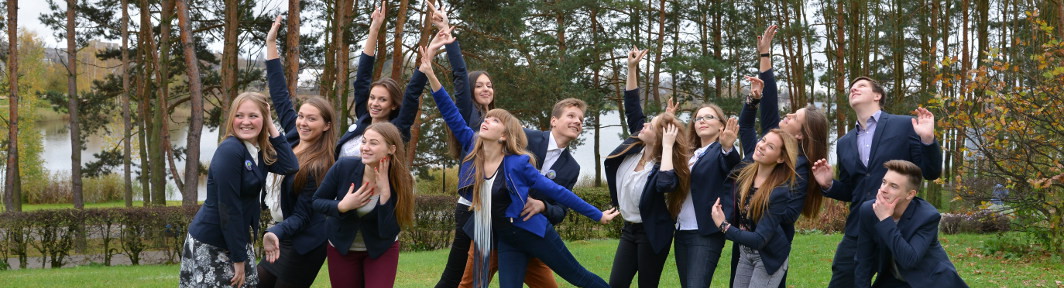 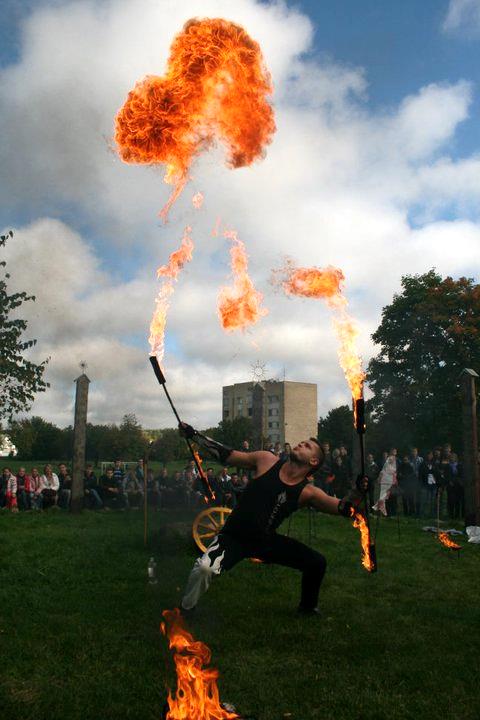 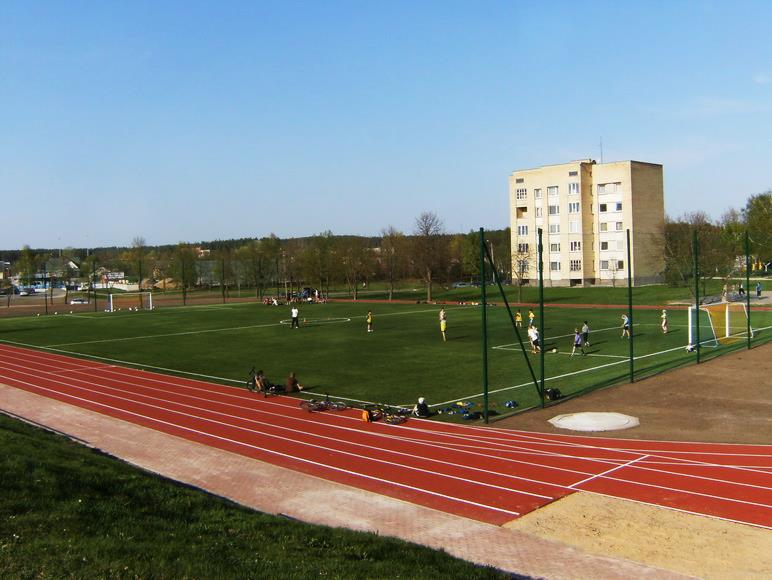 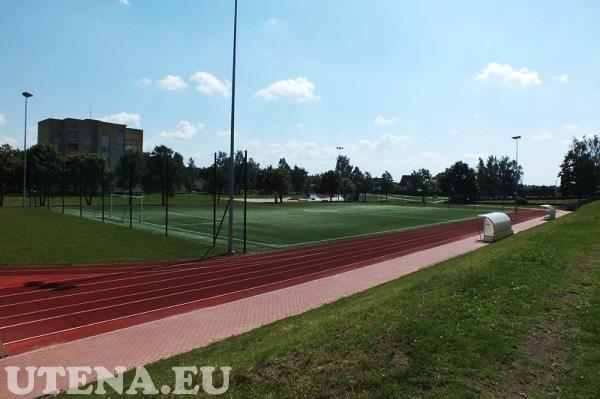 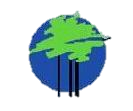 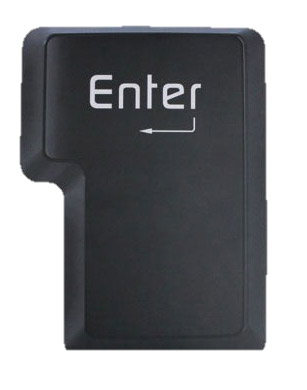 OUR MOTTO:
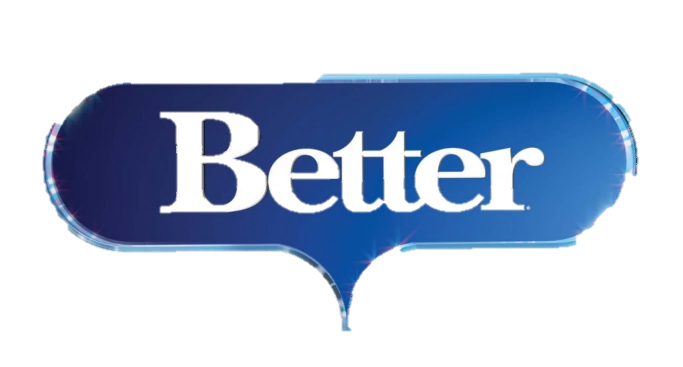 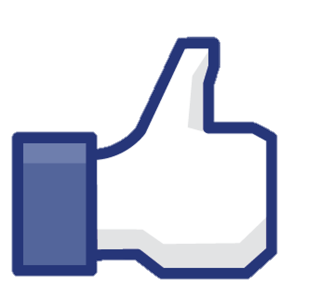 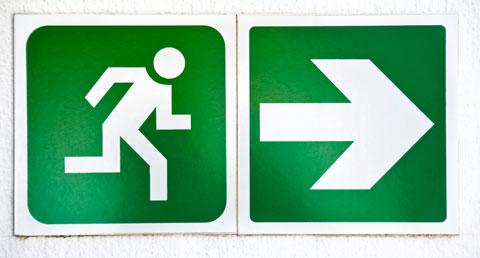 Enter good, leave better.
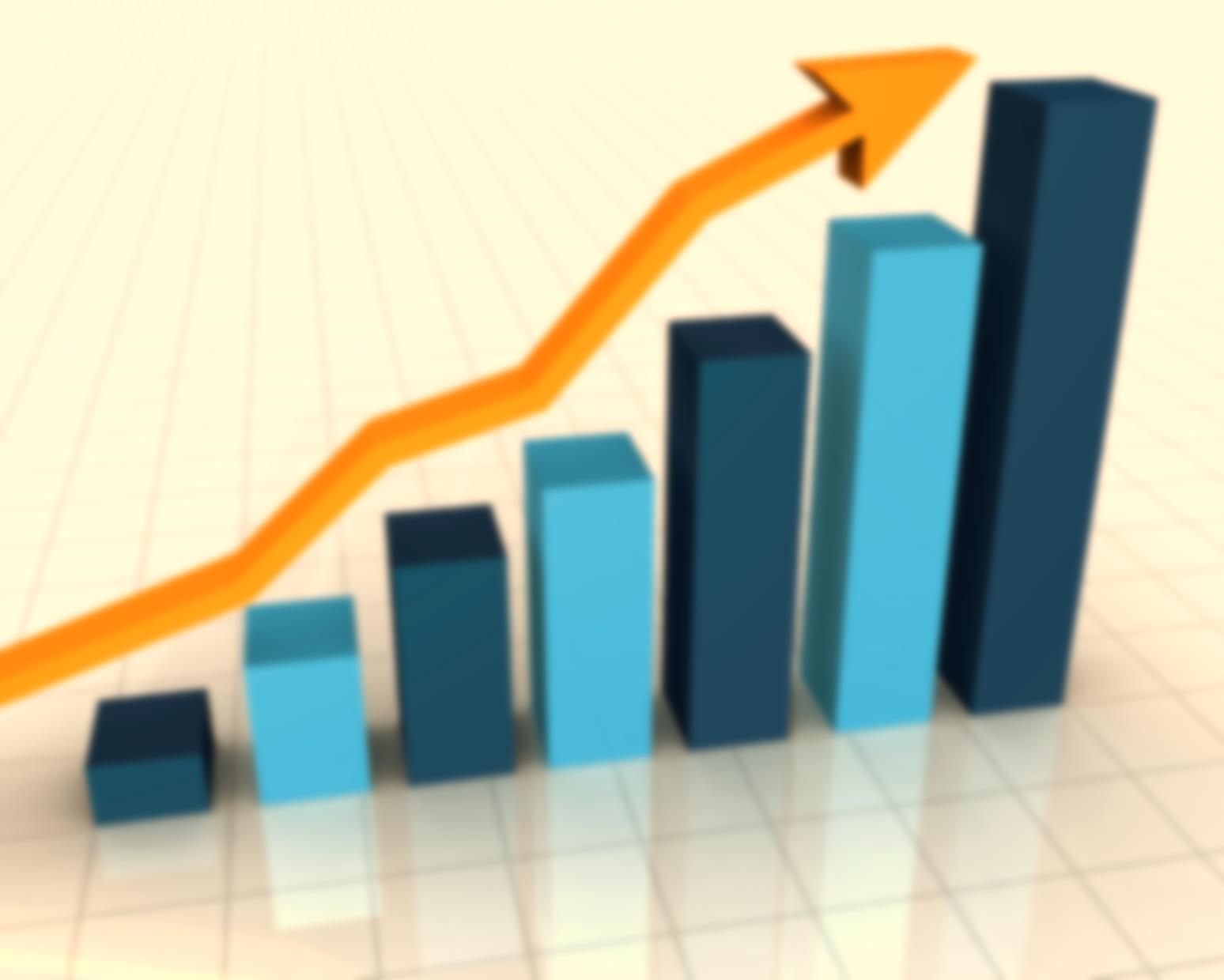 STATISTICAL  FACTS:
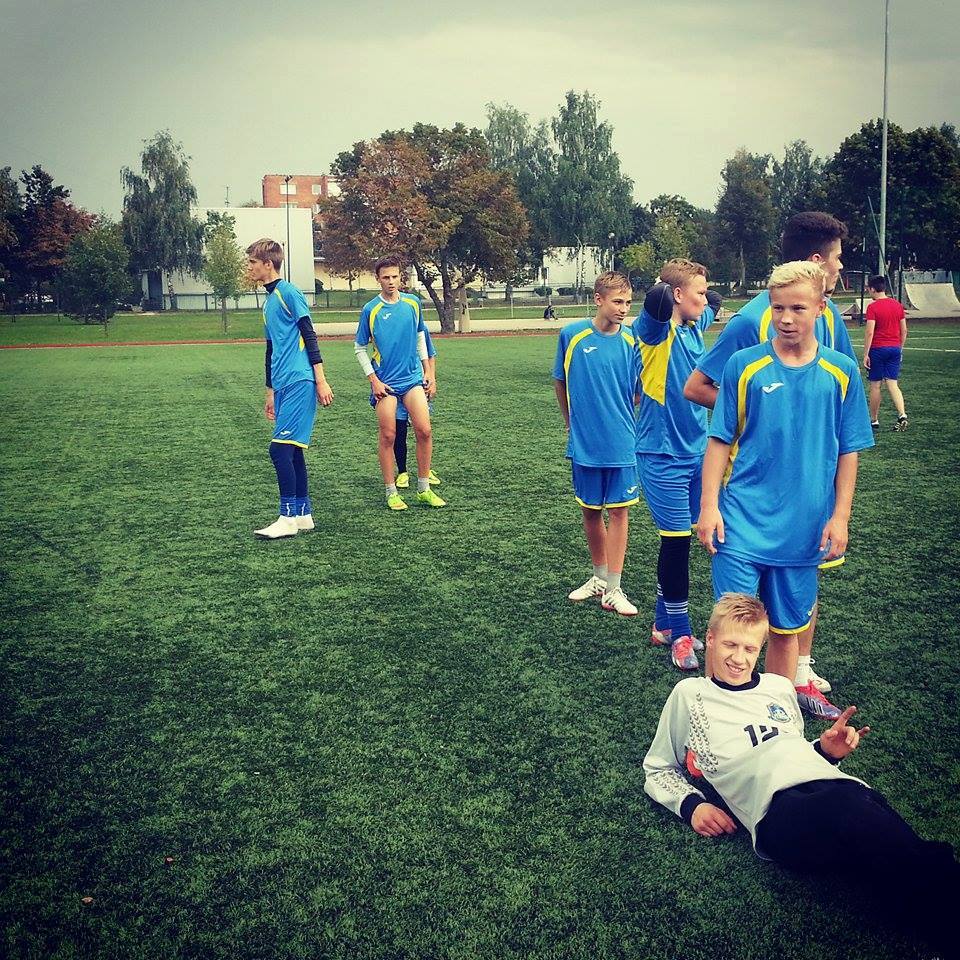 Extra curriculum activitiesSports activities
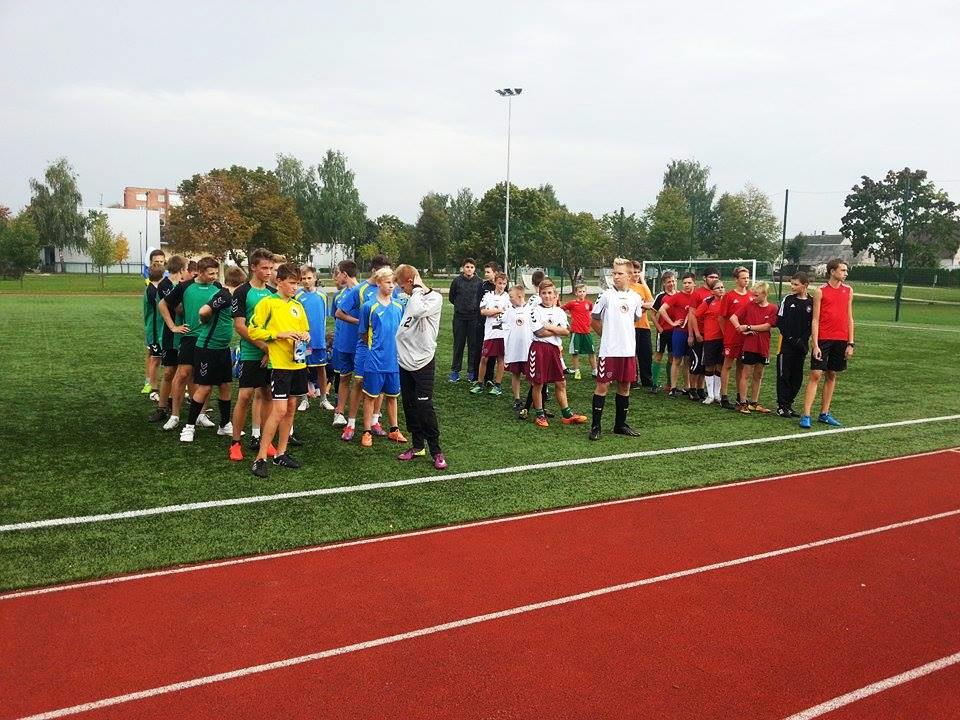 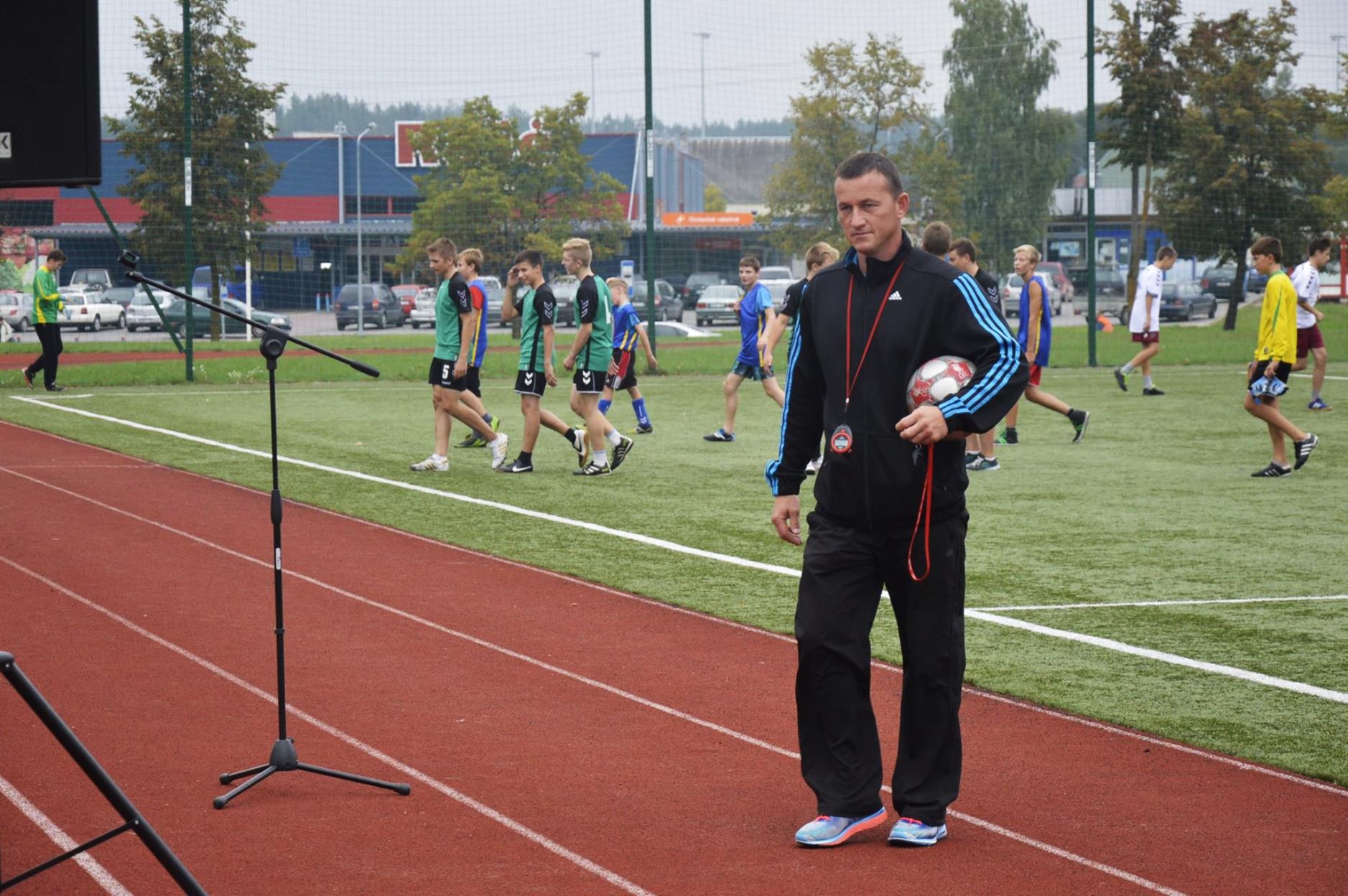 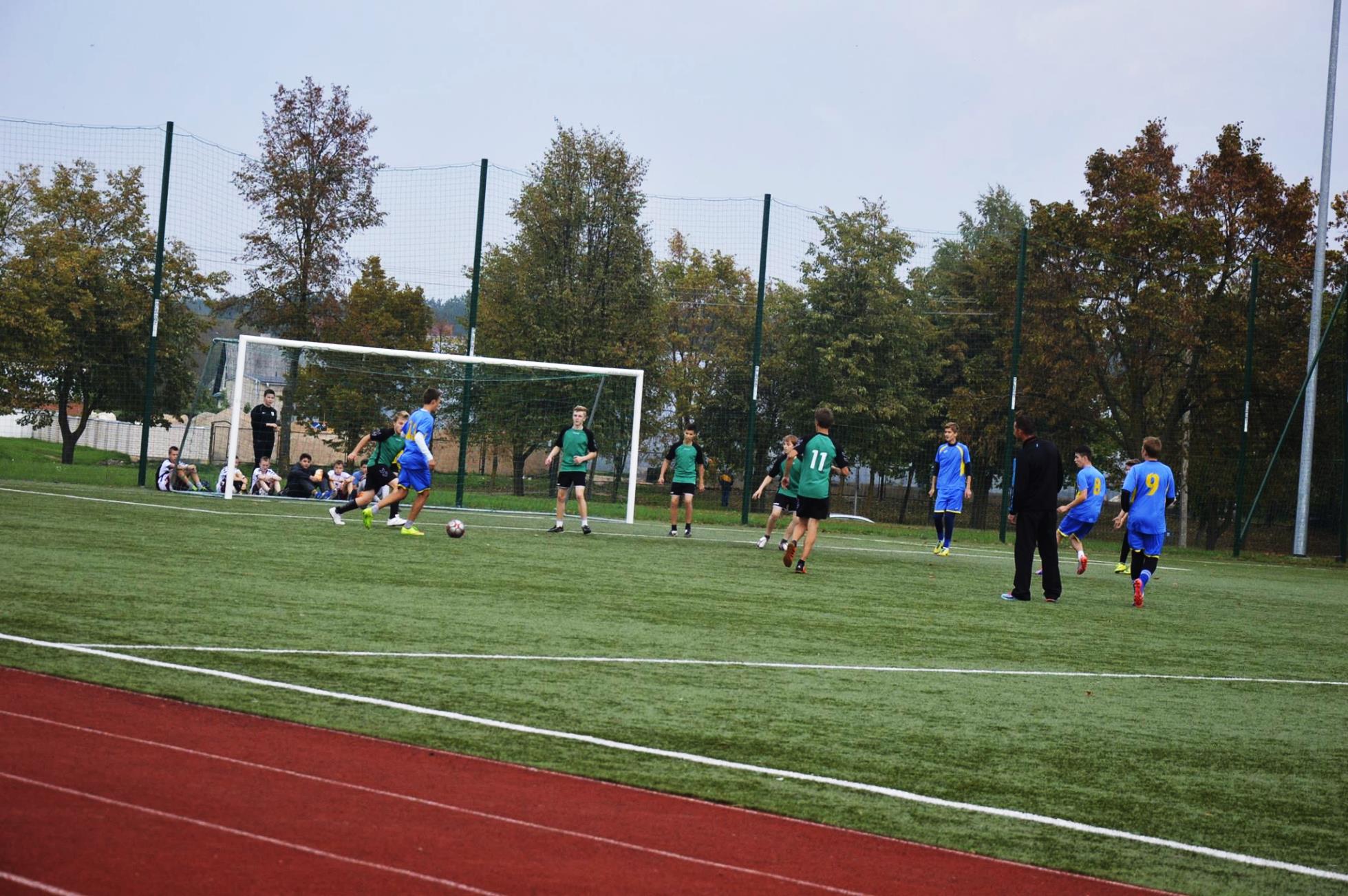 Oct. 9, 2015
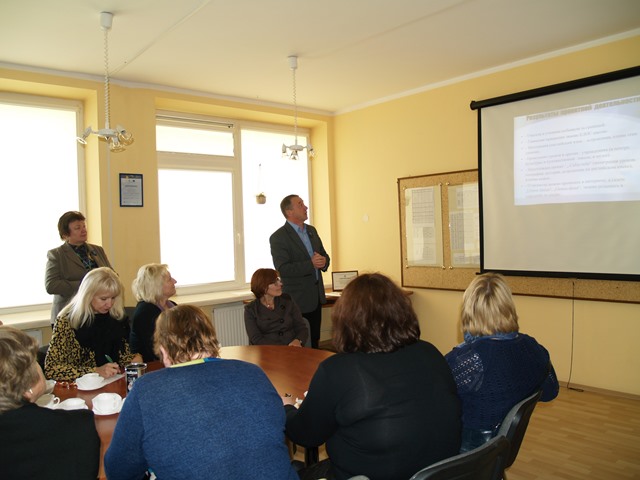 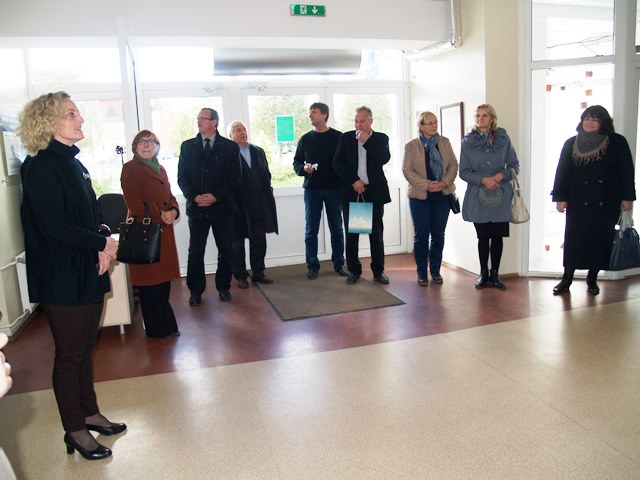 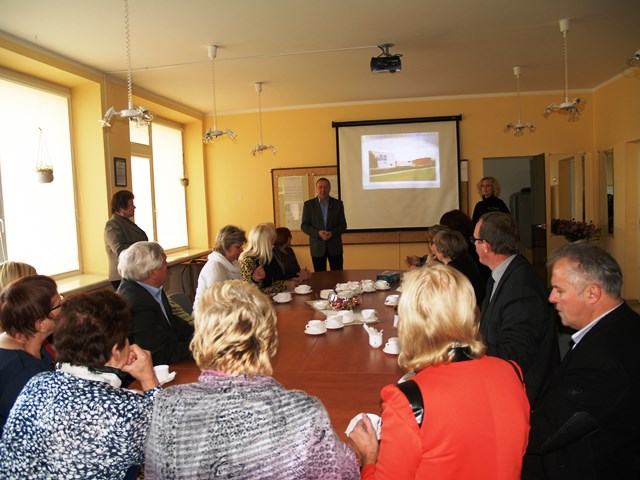 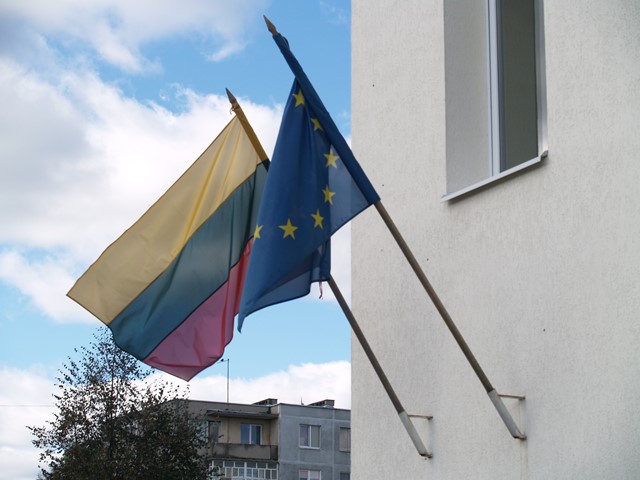 Collaboration
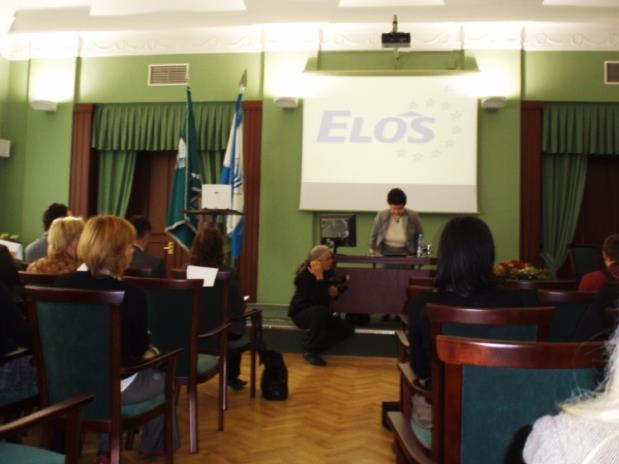 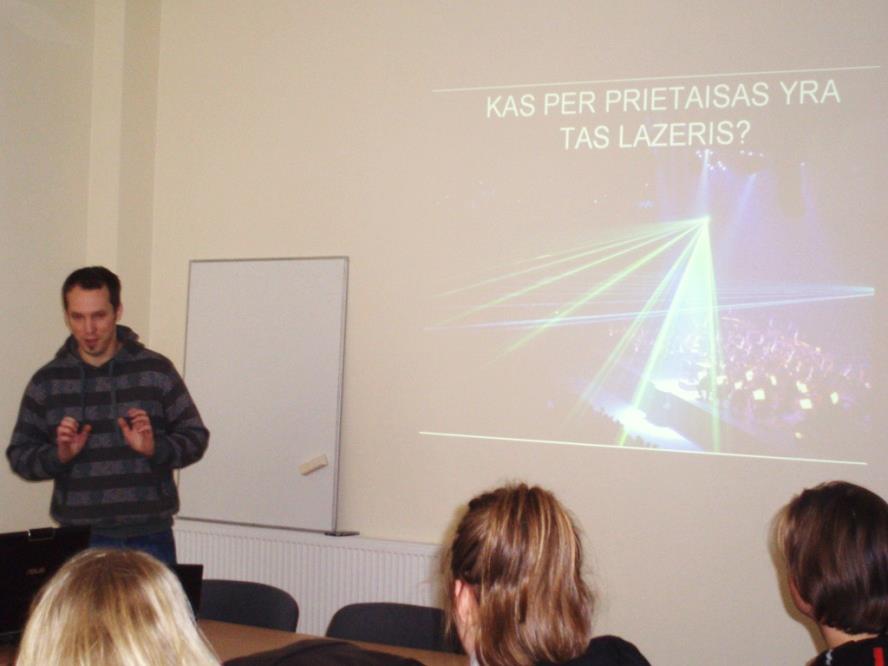 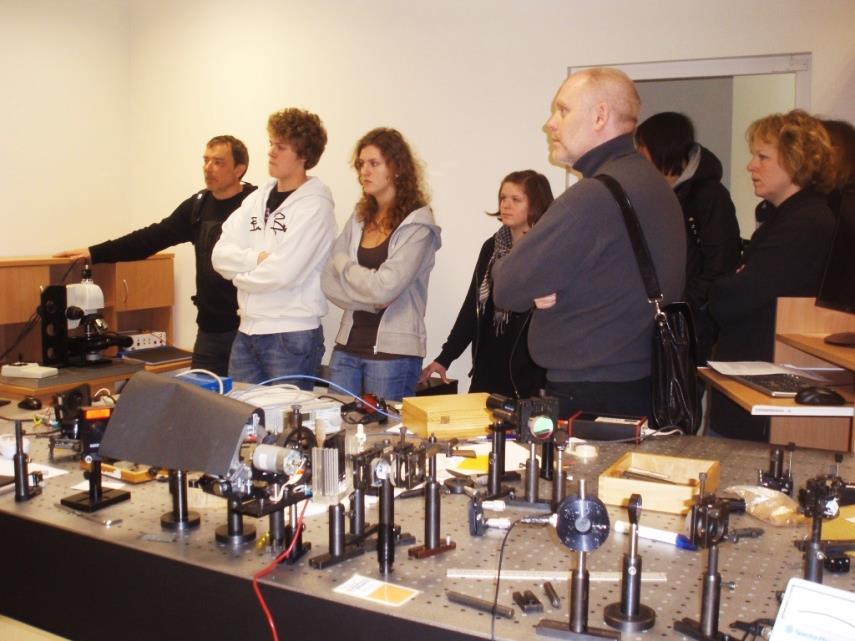 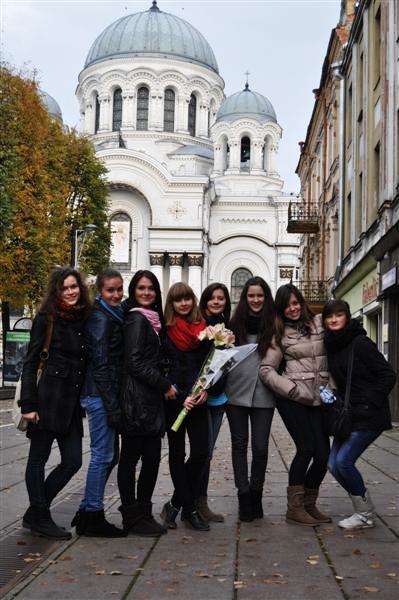 Extra curriculum activitiesPop music group
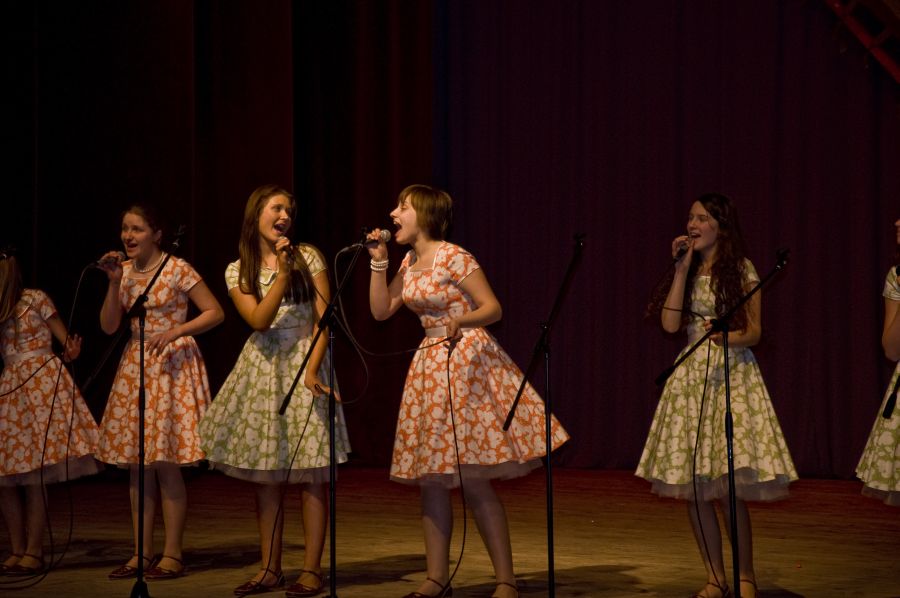 Pop group “VIVO”
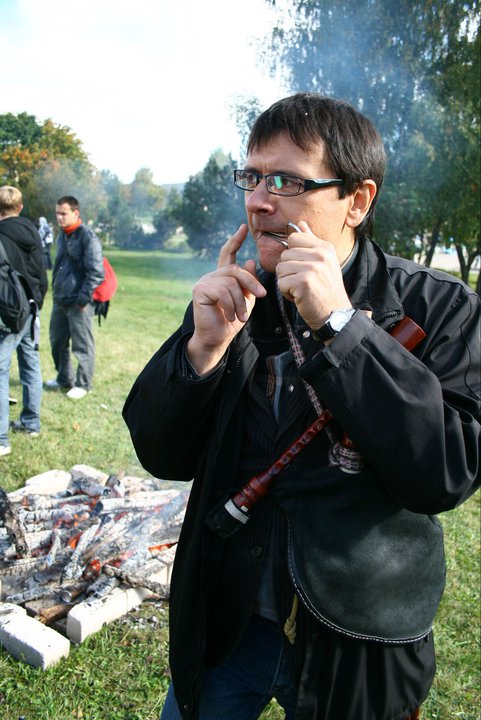 Extra curriculum activitiesFolk music group
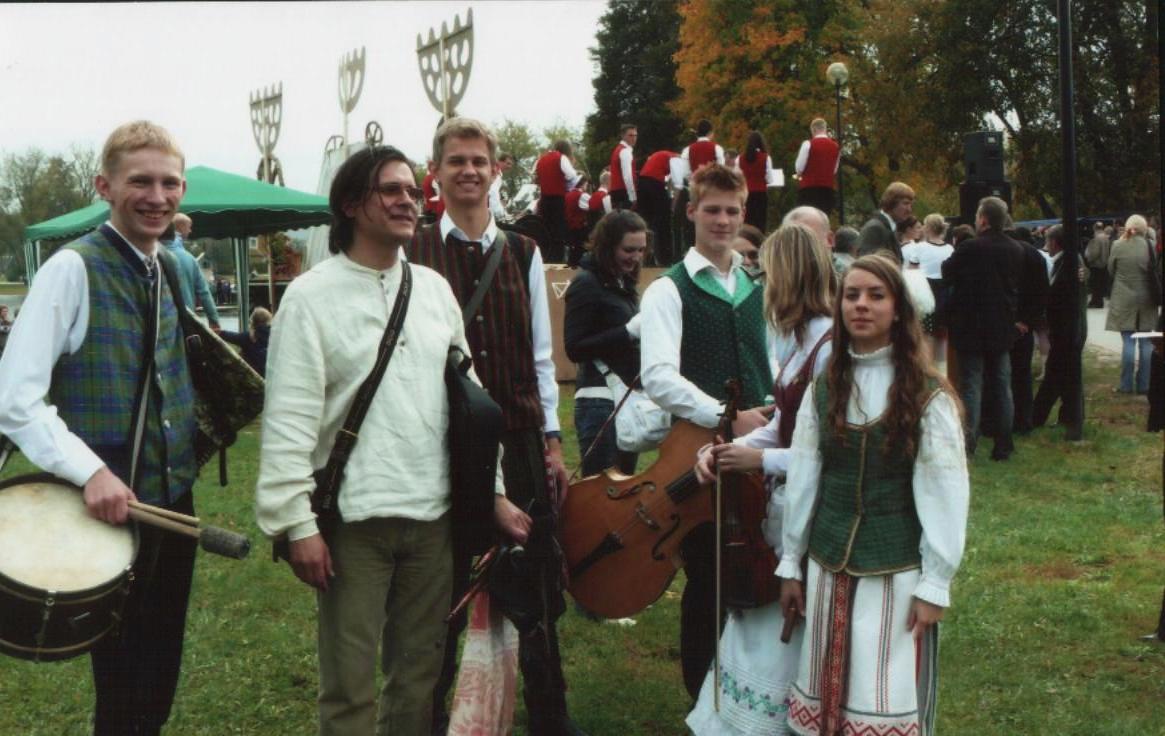 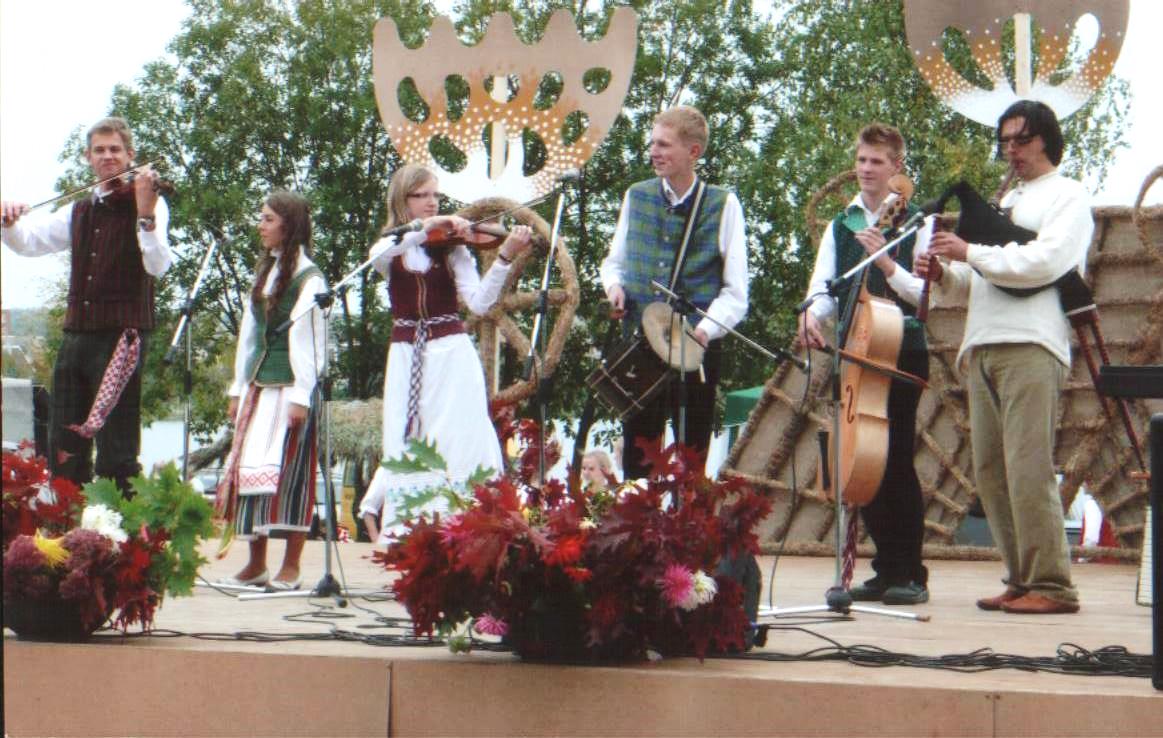 Folk group “UNTYTE”
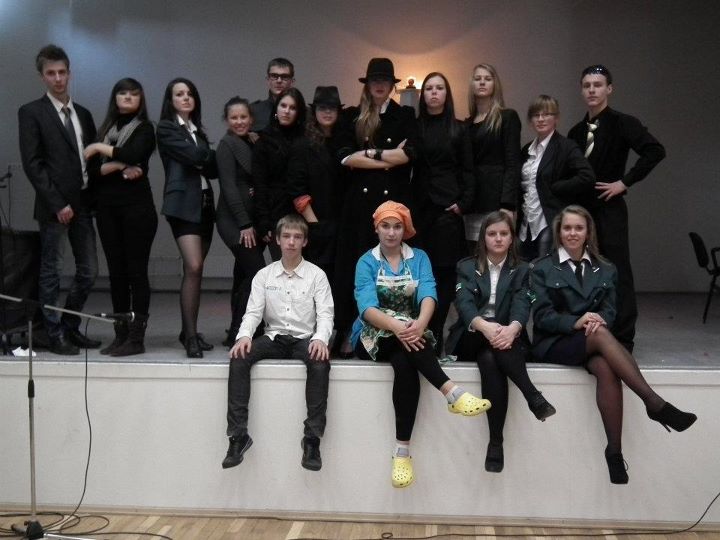 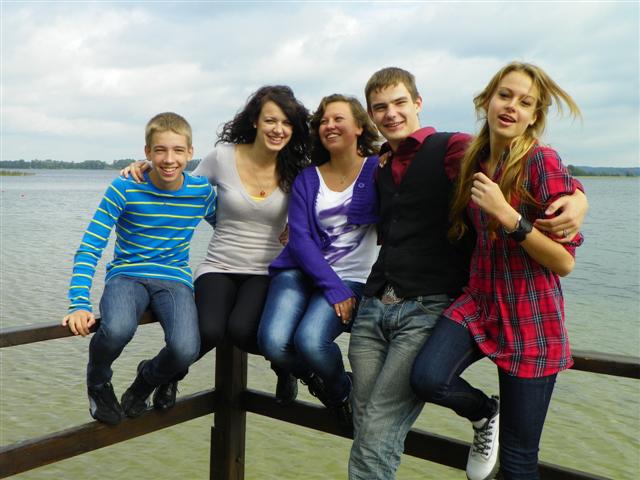 Students’ Council
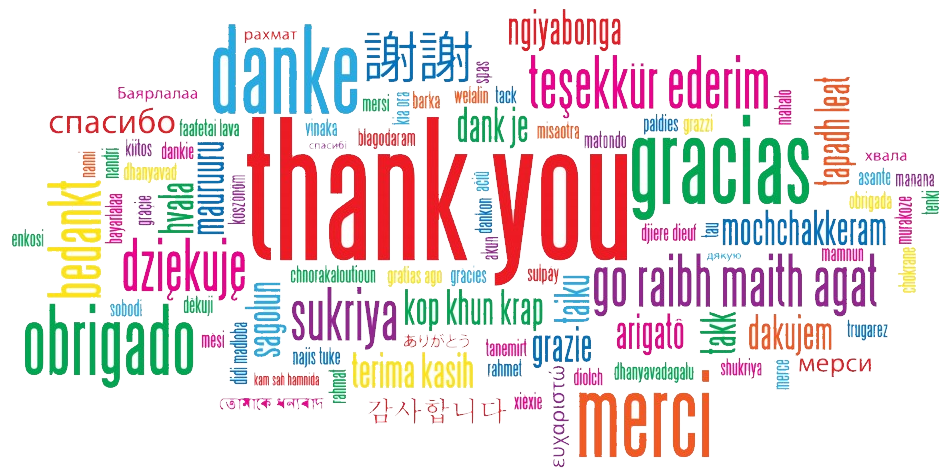 Thank you for your attention!
13